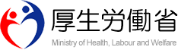 「安全衛生優良企業公表制度」について
～制度の概要から認定取得のメリットまで～
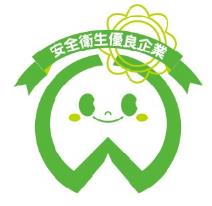 ※この資料は、厚生労働省委託事業「平成31年度安全衛生優良企業育成事業」において使用した資料を踏まえて作成したものです。
Contents
１．労働安全衛生法とは
２．安全衛生優良企業とは
３．第13次労働災害防止計画
４．認定基準と自己診断
５．認定取得企業の情報閲覧
６．安全衛生水準の向上のために
1
１．労働安全衛生法（S47～）とは
労働安全衛生法（安衛法）とは・・・
職場における労働者の安全と健康を確保するとともに、快適な職場環境の形成を促進することを目的とする法律です。
安全衛生管理体制、労働者を危険や健康障害から守るための措置、機械や危険物・有害物に関する規制、労働者に対する安全衛生教育、労働者の健康を保持増進するための措置などについて定めています。
2
安全衛生について
１．仕事を原因としてけがや病気にならない
　　組織体制・作業手法・職場環境をつくること。
２．職場環境を快適なものとすること。
3
２．安全衛生優良企業とは？
国の認定を受けるためには・・・
1.安全衛生優良企業とは
労働者の安全や健康を確保するための対策に積極的に取り組み、高い安全衛生水準を維持・改善しているとして、厚生労働省から認定を受けた企業のことです。
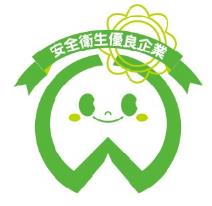 2.認定基準
過去3年間労働安全衛生関連の重大な法違反
がないなどの基本事項に加え、労働者の
健康保持増進対策、メンタルヘルス対策、過重労働防止対策、安全管理など、幅広い分野で積極的な取組を行っていることが求められます。
4
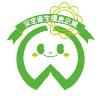 認定取得のメリット
認定マーク取得のメリットの１つは求職者へのアピール
UP
新規人材の獲得
社員の意識向上、モチベーションUP
企業イメージUP
人手不足解消
最終的に、会社の売上UPも
5
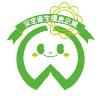 認定マークの活用例
認定マークの活用例
6
３．第１３次労働災害防止計画
第13次労働災害防止計画のポイント-１- ①
計画の目標
計画期間：２０１８年４月１日～２０２３年３月３１日
全体
死亡災害：１５％以上減少　　　　　　　死傷災害：５％以上減少
業種別
建設業、製造業、林業　：　死亡災害を１５％以上減少
　　陸上貨物運送事業、小売業、社会福祉施設、飲食店　：死傷災害を死傷年千人率で５％以上減少
その他目標
○　仕事上の不安・悩み・ストレスについて、職場に事業場外資源を含めた相談先がある労働者の割合を90％以上（71.2％：2016年）
○　メンタルヘルス対策に取り組んでいる事業場の割合を80％以上（56.6％： 2016年）
○　ストレスチェック結果を集団分析し、その結果を活用した事業場の割合を60％以上（37.1％： 2016年）
○　化学品の分類及び表示に関する世界調和システム（GHS）による分類の結果、危険有害性を有するとされる全ての化学物質に
　　ついて、ラベル表示と安全データシート（SDS）の交付を行っている化学物質譲渡・提供者の割合を80％以上（ラベル表示60.0％、　
　　 SDS交付51.6％： 2016年）
○　第三次産業及び陸上貨物運送事業の腰痛による死傷者数を2017年と比較して、2022年までに死傷年千人率で５％以上減少
○　職場での熱中症による死亡者数を2013年から2017年までの５年間と比較して、2018年から2022年までの５年間で５％以上減少
7
第13次労働災害防止計画のポイント-１- ②
計画の期間
計画期間：２０１８年４月１日～２０２３年３月３１日
８つの重点事項
（１）死亡災害の撲滅を目指した対策の推進
（２）過労死等の防止等の労働者の健康確保対策の推進
（３）就業構造の変化及び働き方の多様化に対応した対策の推進
（４）疾病を抱える労働者の健康確保対策の推進
（５）化学物質等による健康障害防止対策の推進
（６）企業・業界単位での安全衛生の取組の強化
（７）安全衛生管理組織の強化及び人材育成の推進
（８）国民全体の安全・健康意識の高揚等
参考
労働災害防止計画とは、厚生労働大臣が、労働安全衛生法第６条に基づき、労働災害の防止のための主要な対策に関する事項その他労働災害の防止に関し重要な事項を定めた計画のことです。
8
第13次労働災害防止計画のポイント-２
重点事項ごとの具体的取組
（１）死亡災害の撲滅を目指した対策の推進
○建設業における墜落・転落災害等の防止
○製造業における施設、設備、機械等に起因する災害等の防止
○林業における伐木等作業の安全対策　　等
（２）過労死等の防止等の労働者の健康確保対策の推進
○労働者の健康確保対策の強化
○過重労働による健康障害防止対策の推進
○職場におけるメンタルヘルス対策等の推進　　等
（３）就業構造の変化及び働き方の多様化に対応した対策の推進
○災害の件数が増加傾向にある又は減少がみられない業種等への対応
○高年齢労働者、非正規雇用労働者、外国人労働者及び障害者である労働
    者の労働災害の防止　　等
（４）疾病を抱える労働者の健康確保対策の推進
○企業における健康確保対策の推進、企業と医療機関の連携の促進
○疾病を抱える労働者を支援する仕組みづくり　　等
9
第13次労働災害防止計画のポイント-３
（５）化学物質等による健康障害防止対策の推進
○化学物質による健康障害防止対策
○石綿による健康障害防止対策
○電離放射線による健康障害防止対策　　等
（６）企業・業界単位での安全衛生の取組の強化
○企業のマネジメントへの安全衛生の取込み
○労働安全衛生マネジメントシステムの普及と活用
○企業単位での安全衛生管理体制の推進　　等
（７）安全衛生管理組織の強化及び人材育成の推進
○安全衛生専門人材の育成
○労働安全・労働衛生コンサルタント等の事業場外の専門人材の活用　　等
（８）国民全体の安全・健康意識の高揚等
○高校、大学等と連携した安全衛生教育の実施
○科学的根拠、国際動向を踏まえた施策推進　　等
10
認定基準と自己診断
厚生労働省「職場のあんぜんサイト」
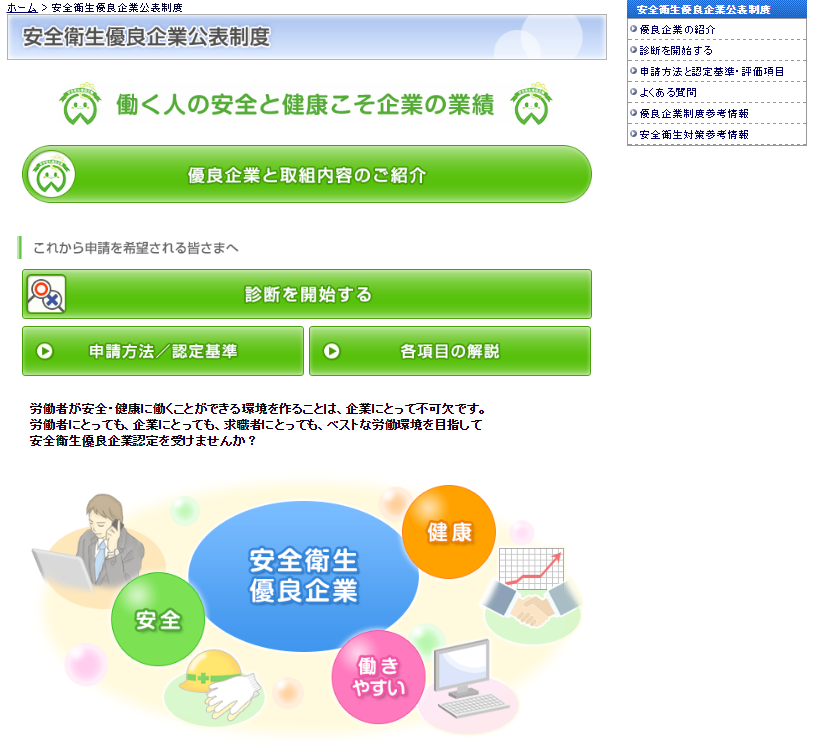 認定企業一覧
 ページへ
自己診断
ページへ
https://anzeninfo.mhlw.go.jp/shindan/shindan_index.html
11
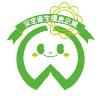 認定基準の構成
認定基準の構成
１．必須項目（必要項目）
　　すべて満たしていることが必要
２．加点項目（評価項目）
　　全体の合計点数や分野毎の合計点数が基準点以上であることが必要
12
自己診断（認定基準を満たすかどうか ＨＰ上で簡易診断できます）
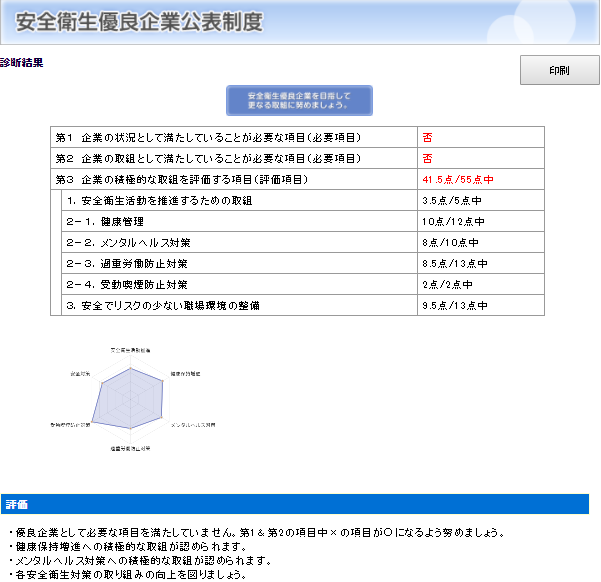 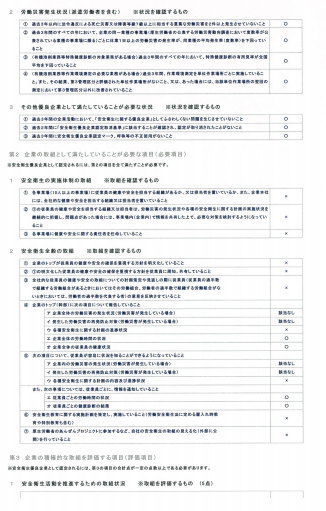 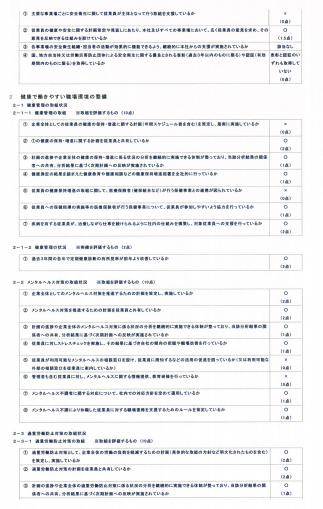 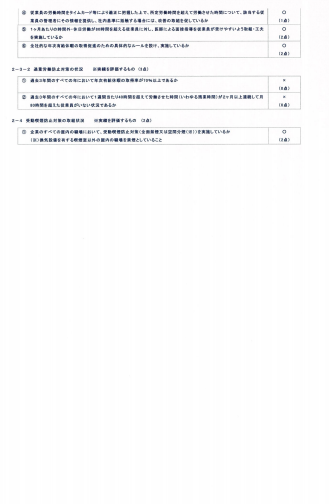 13
自己診断
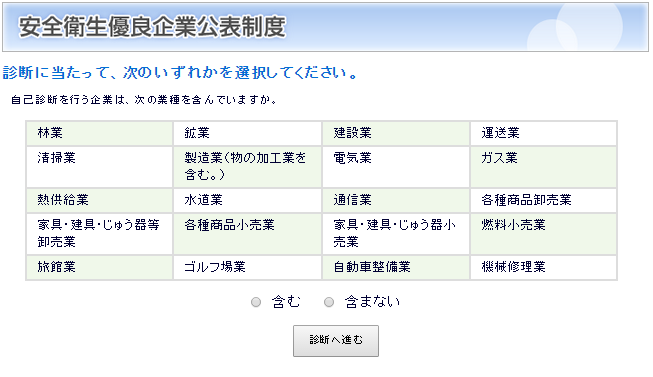 14
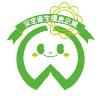 認定の基準　STEP１
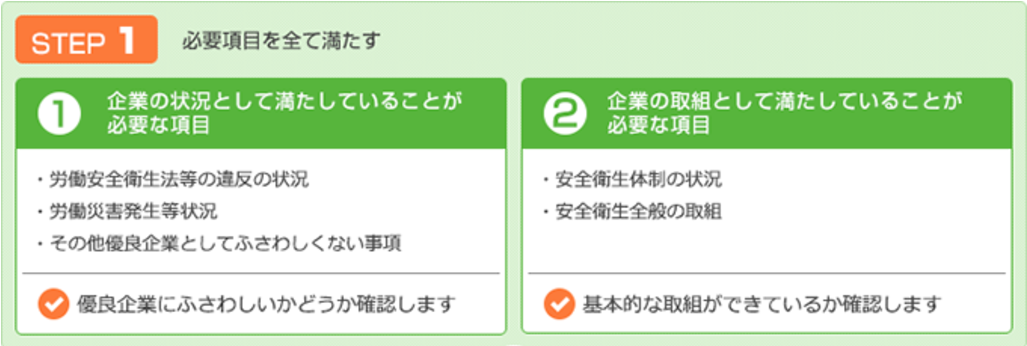 STEP2へ
15
第１　企業の状況（必須項目）
1 労働安全衛生法等の違反の状況　※状況を確認するもの
16
第１　企業の状況（必須項目）
1 労働安全衛生法等の違反の状況　※状況を確認するもの
17
第１　企業の状況（必須項目）
2 労働災害発生等状況（派遣労働者を含む）
　　※状況を確認するもの
18
第１　企業の状況（必須項目）
2 労働災害発生等状況（派遣労働者を含む）
　　※状況を確認するもの
19
第１　企業の状況（必須項目）
3 その他優良企業として満たしていることが必要な状況
　　※状況を確認するもの
20
第２　企業の取組（必須項目）
１ 安全衛生の実施体制の取組　※取組を確認するもの
21
第２　企業の取組（必須項目）
2 安全衛生全般の取組　※取組を確認するもの
22
第２　企業の取組（必須項目）
2 安全衛生全般の取組　※取組を確認するもの
23
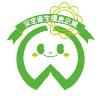 認定の基準　STEP２
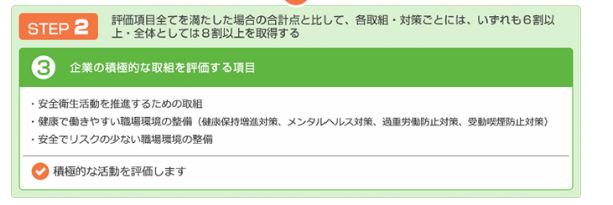 労働局へ申請
24
STEP２の評価項目
※製造業等とは、労働安全衛生施行令第２条第１号および同条第２号に掲げる業種
25
第３　企業の積極的な取組を評価する項目（加点項目）
１ 安全衛生活動を推進するための取組状況
　　※取組を確認するもの（計5点）
26
第３　企業の積極的な取組を評価する項目（加点項目）
２ 健康で働きやすい職場環境の整備

2-1 健康管理の取組状況（計12点）①

2-1-1 健康管理の取組　※取組を評価するもの（計10点）
27
第３　企業の積極的な取組を評価する項目（加点項目）
2-1 健康管理の取組状況（計12点）②

2-1-1 健康管理の取組　※取組を評価するもの（計10点）
28
第３　企業の積極的な取組を評価する項目（加点項目）
2-1 健康管理の取組状況（計12点）③

2-1-2 健康管理の状況　※実績を評価するもの（計2点）
29
第３　企業の積極的な取組を評価する項目（加点項目）
2-2 メンタルヘルス対策の取組状況　※取組を評価するもの（計10点）
30
第３　企業の積極的な取組を評価する項目（加点項目）
2-3 過重労働防止対策の取組状況（計13点）①

2-3-1  過重労働防止対策の取組　※取組を評価するもの（計10点）
31
第３　企業の積極的な取組を評価する項目（加点項目）
2-3 過重労働防止対策の取組状況（計13点）②

2-3-2 過重労働防止対策の状況　※実績を評価するもの（計3点）
32
第３　企業の積極的な取組を評価する項目（加点項目）
2-4 受動喫煙防止対策の取組状況
　　※実績を評価するもの（計２点）
33
第３　企業の積極的な取組を評価する項目（加点項目）
３ 安全でリスクの少ない職場環境の整備（計13点）①

3-1　安全でリスクの少ない職場環境の整備の取組（リスクアセスメントの実施状況等）　※取組を評価するもの（計10点）
34
第３　企業の積極的な取組を評価する項目（加点項目）
３ 安全でリスクの少ない職場環境の整備（計13点）②

3-1　（続き）
35
第３　企業の積極的な取組を評価する項目（加点項目）
３ 安全でリスクの少ない職場環境の整備（計13点）③

3-1　（続き）
36
第３　企業の積極的な取組を評価する項目（加点項目）
３ 安全でリスクの少ない職場環境の整備（計13点）③

3-2　安全でリスクの少ない職場環境の整備の状況　
　　※実績を評価するもの（計３点）
37
労働局への申請フロー
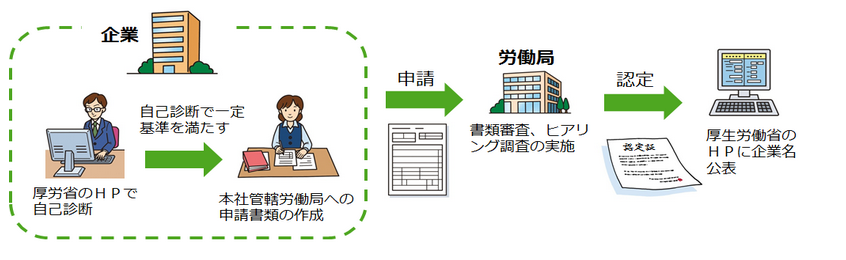 38
４．認定取得企業の情報閲覧
厚生労働省「職場のあんぜんサイト」
https://anzeninfo.mhlw.go.jp/shindan/shindan_index.html
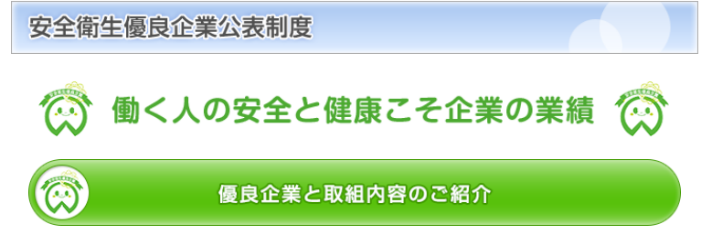 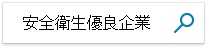 職場のあんぜんサイト
2020年３月末現在31社が認定を取得しています。
各社の取組内容をご紹介していますので、ぜひご覧ください。
39
39
５．安全衛生水準向上のために（労働安全衛生マネジメントシステム）
安全衛生水準向上のためには、P→D→C→Aのサイクルを回すことが重要。
　
　　　　　　　P…計画を立てる！

　　　　　　　D…まずやってみる！

　　　　　　　C…成果を共有する！

　　　　　　　A…改善して取り組む！

労働安全衛生マネジメントシステム（ＭＳ）に取り組んで、
３年後の認定継続を目指しましょう。
40
安全衛生水準向上のために（Ｐ → Ｄ → Ｃ → Ａサイクル）
安全衛生計画
を作成する
次期計画へ改善点
を反映させる
安全衛生計画
を実行する
実行状況
を評価する
41